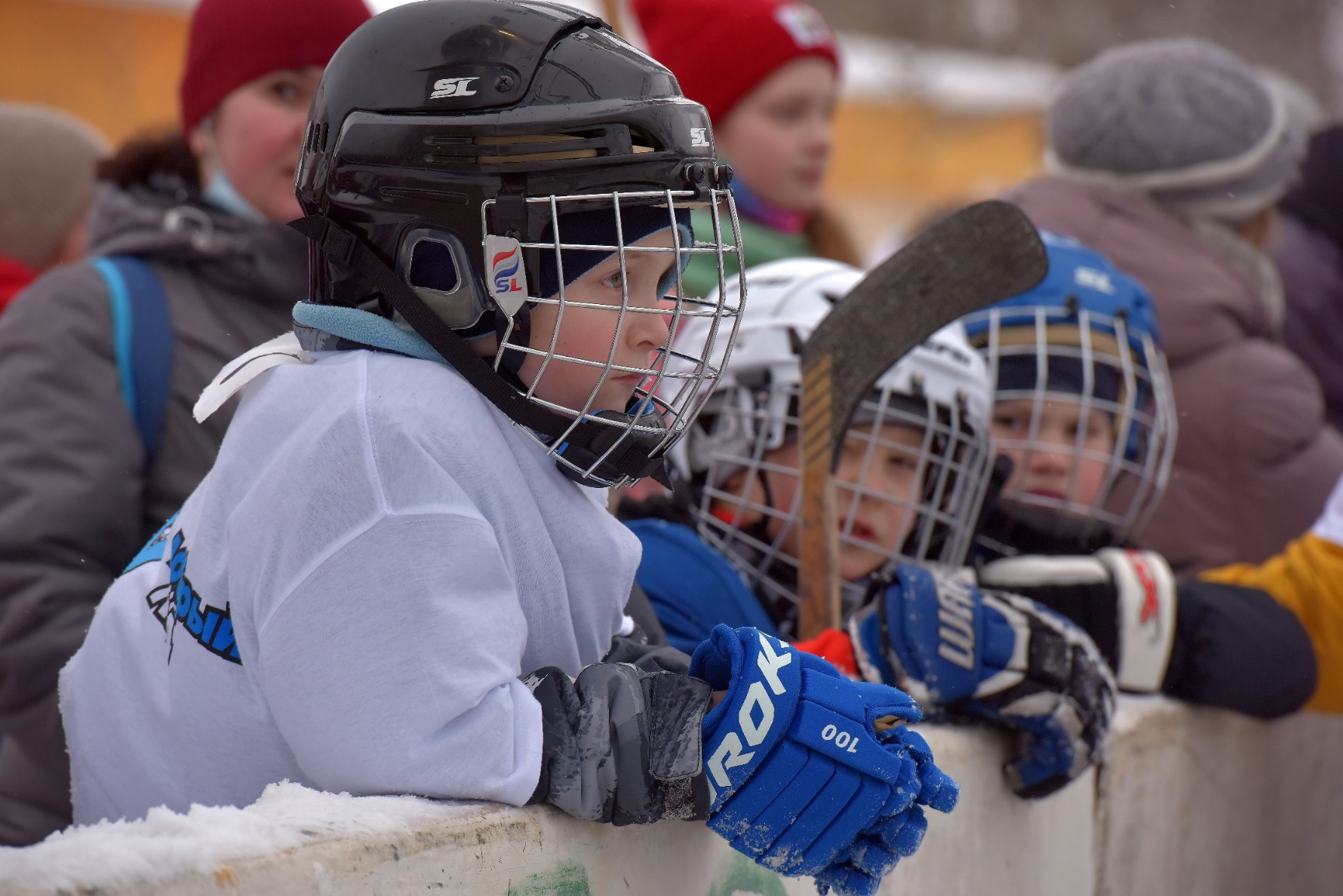 Взаимоотношения наставника и ученика
Часть 1. Наставник. Кто это?
Москаленко Галина Владимировна
психолог-консультант, клинический психолог, преподаватель психологии
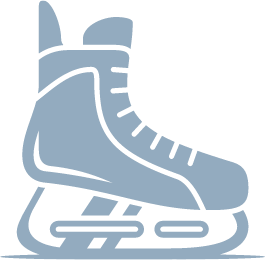 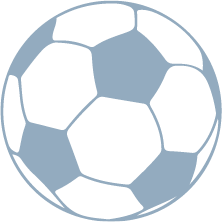 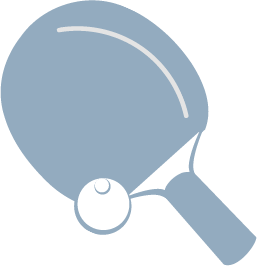 Что такое наставничество?
Ученик — это не сосуд, который надо наполнить, а факел, который надо зажечь. А зажечь факел может лишь тот, кто сам горит. (Плутарх)
Наставничество - универсальная технология передачи опыта, знаний, формирования навыков, компетенций, метакомпетенций и ценностей через неформальное взаимообогащающее общение, основанное на доверии и партнерстве.

Наставляемый - участник программы наставничества, который через взаимодействие с наставником и при его помощи и поддержке решает конкретные жизненные, личные и профессиональные задачи, приобретает новый опыт и развивает новые навыки и компетенции. В конкретных формах наставляемый может быть определен термином «обучающийся».

Наставник - участник программы наставничества, имеющий успешный опыт в достижении жизненного, личностного и профессионального результата, готовый и компетентный поделиться опытом и навыками, необходимыми для стимуляции и поддержки процессов самореализации и самосовершенствования наставляемого.

(из распоряжения Минпросвещения России от 25.12.2019 № Р-145)
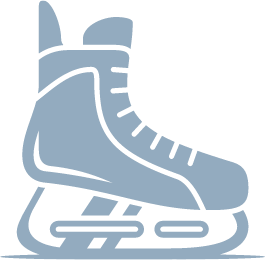 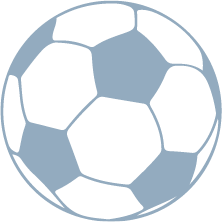 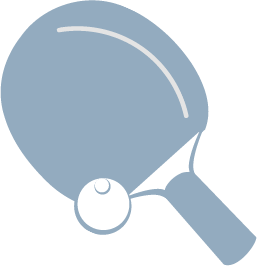 Цели наставничества
(по О.С. Переваловой, С.А. Баркалову, Н.А. Балашовой)
Задачи и функции наставничества
(По Н. В. Тарасовой, И. П. Пастуховой, С. Г. Чигриной)
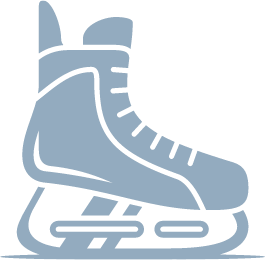 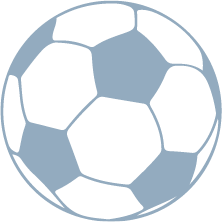 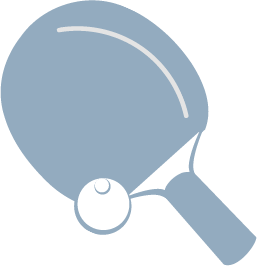 Мифы о наставничестве
Главное в наставничестве – неформальное общение, общение по душам, установление дружеских взаимоотношений.
Наставничество – это сугубо творческая деятельность, где нет ни целей, ни плана, ни правил.
Наставничество – это то, что делается исключительно по доброте душевной.
Наставничество – это только для слабых и отстающих.
Наставничество только для новичков.
Наставничество требует много времени и усилий.
Наставник – это человек, который может решить абсолютно любую задачу.
Наставник единолично несет ответственность за своего подопечного и результаты наставничества.
Наставник – это пожилой человек, который всю жизнь работал в одной должности на одном месте.
Нельзя менять наставника или наставляемого.
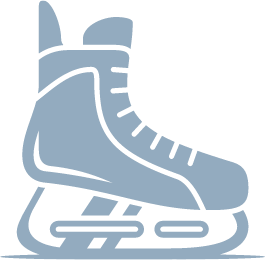 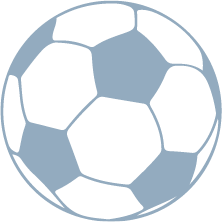 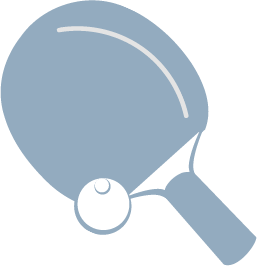 Отличительные особенности наставничества
НАСТАВНИК НЕ
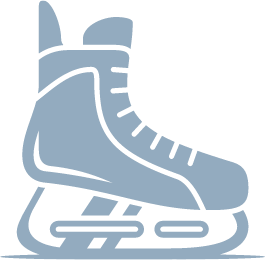 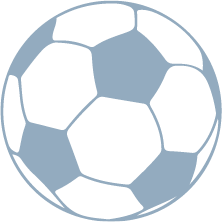 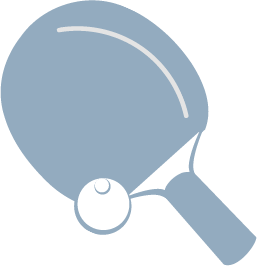 Психологические особенности наставника
(по К.В. Колесниченко)
+ профессионализм (устойчивая профессиональная мотивация, сформированность профессионально-важных качеств, эффективность профессиональной деятельности и пр.)
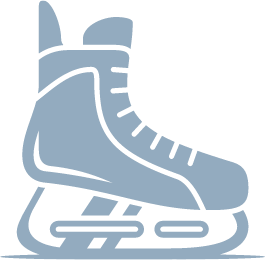 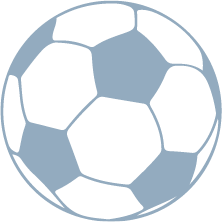 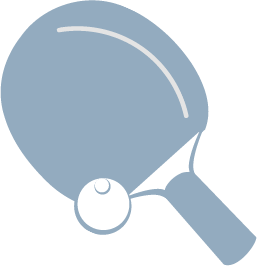 Мотивы наставника
Мотив – это опредмеченная потребность (А.Н. Леонтьев).
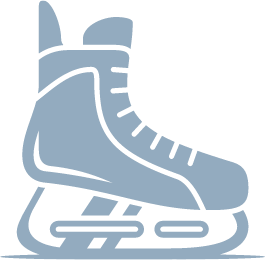 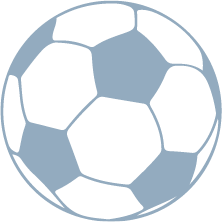 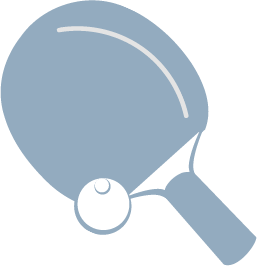 Этика наставника
(из Этического кодекса наставника в Российской Федерации, утвержден президиумом РАО от 30.11.2023 г. №8/2)
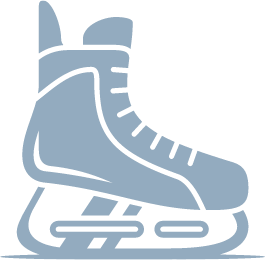 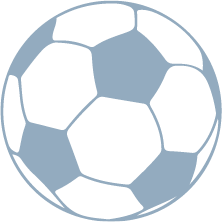 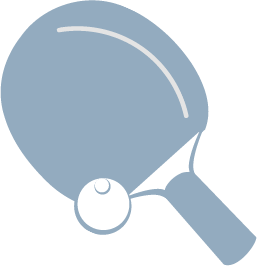 Кодекс наставника
Скажи мне — и я забуду, покажи мне — и я запомню, дай мне сделать — и я пойму. (Конфуций)
1. Не осуждаю, а предлагаю решение.
2. Не критикую, а изучаю ситуацию.
3. Не обвиняю, а поддерживаю.
4. Не решаю проблему сам, а помогаю решить ее наставляемому.
5. Не навязываю свое мнение, а работаю в диалоге.
6. Разделяю ответственность за наставляемого с куратором, родителями и организацией.
7. Не утверждаю, а советуюсь.
8. Не отрываюсь от практики.
9. Призывая наставляемого к дисциплине и ответственному отношению к себе, наставническому взаимодействию и программе, сам следую этому правилу.
10. Не разглашаю внутреннюю информацию. Наставничество - не решение всех проблем, стоящих перед наставляемым и его/ее семьей. Суть наставничества заключается в создании и поддержании устойчивых человеческих взаимоотношений, в которых наставляемый чувствует, что к нему относятся как к личности и что он имеет значение для общества.
(из письма Минпросвещения России от 23.01.2020 №МР-42/02)
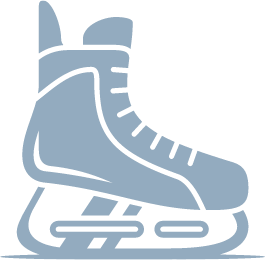 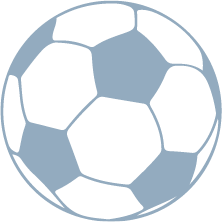 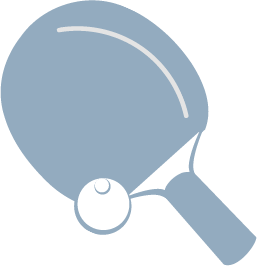 Препятствия к осуществлению роли наставника 
(на примере педагогов по С.Ю. Трапицыну, О.А. Граничиной, Е.Н. Агаповой, М.В. Жаровой)
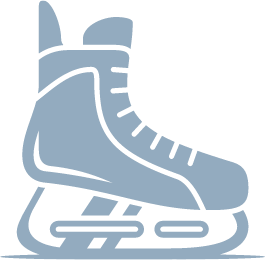 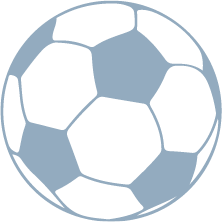 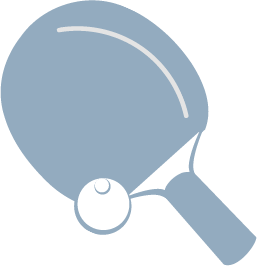 СПАСИБО ЗА ВНИМАНИЕ!
vk.com/sportiss_spb
sportiss.ru
info@sportiss.ru
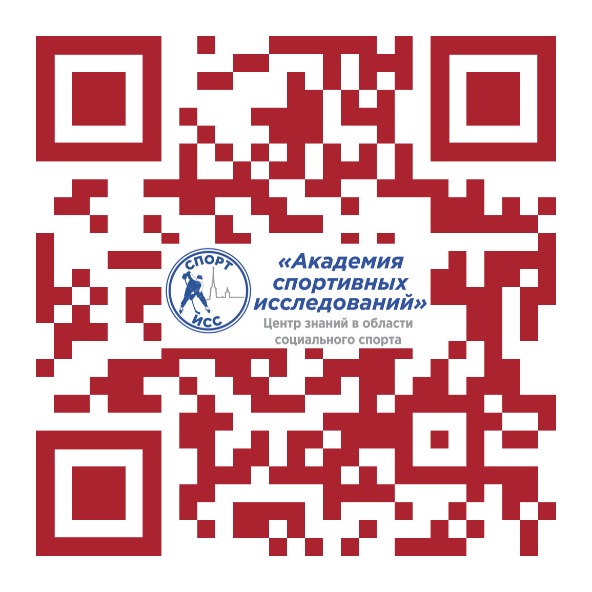 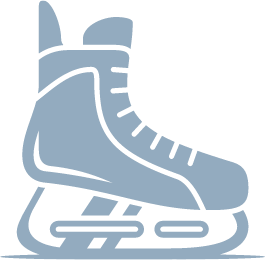 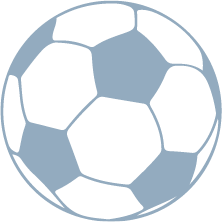 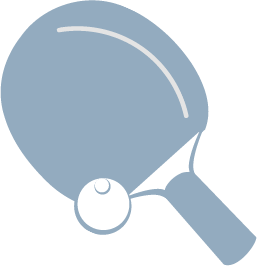